Графическая схема  избирательных округов
 на территории деревни АЛГА муниципального района Стерлитамакский район
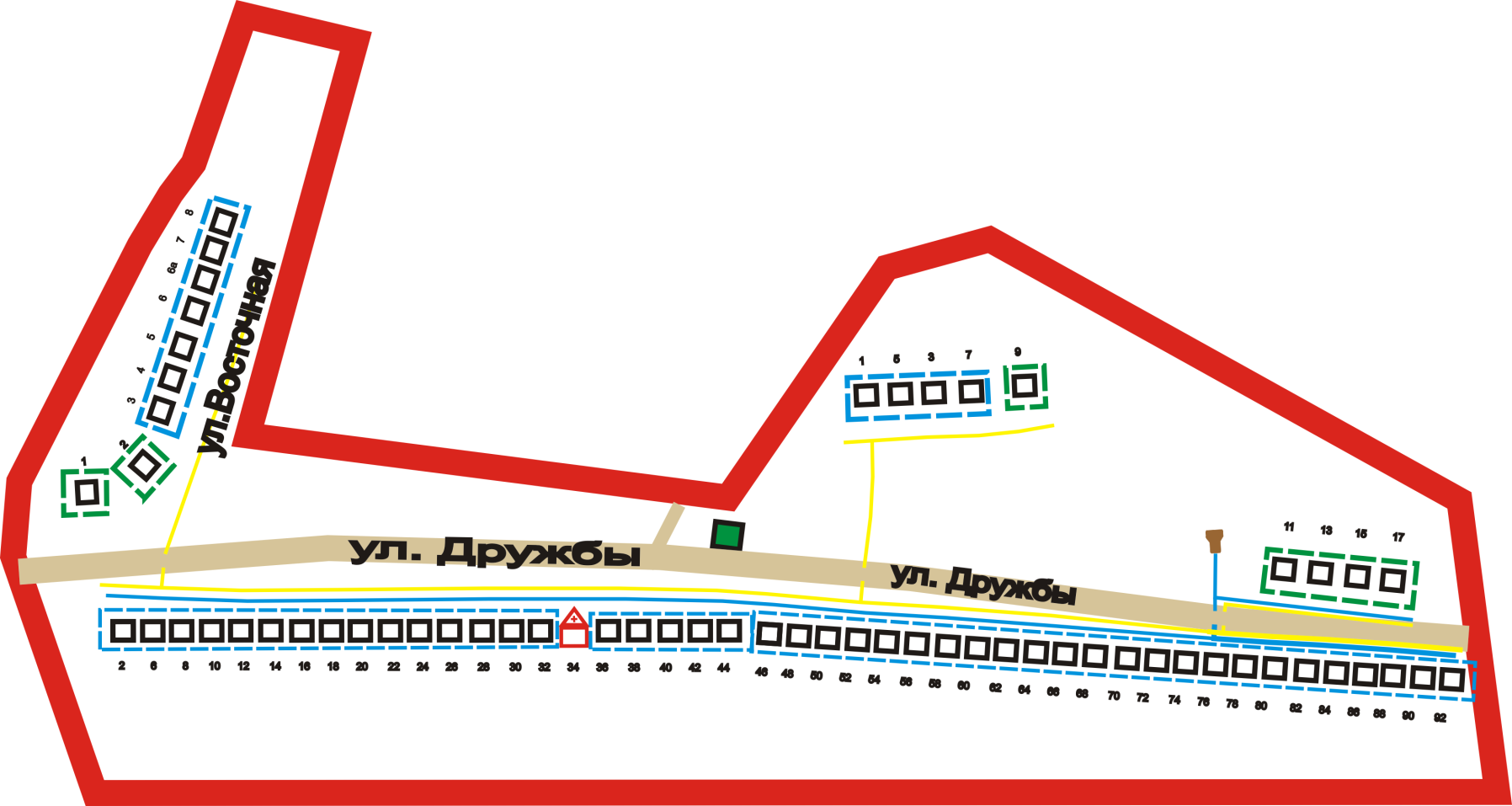 Изб. округ №10
Изб. округ №9
Изб. округ №9
Изб. округ №8
Изб. округ №9
Графическая схема избирательных округов
 на территории деревни ЛАТЫПОВКА муниципального района Стерлитамакский район
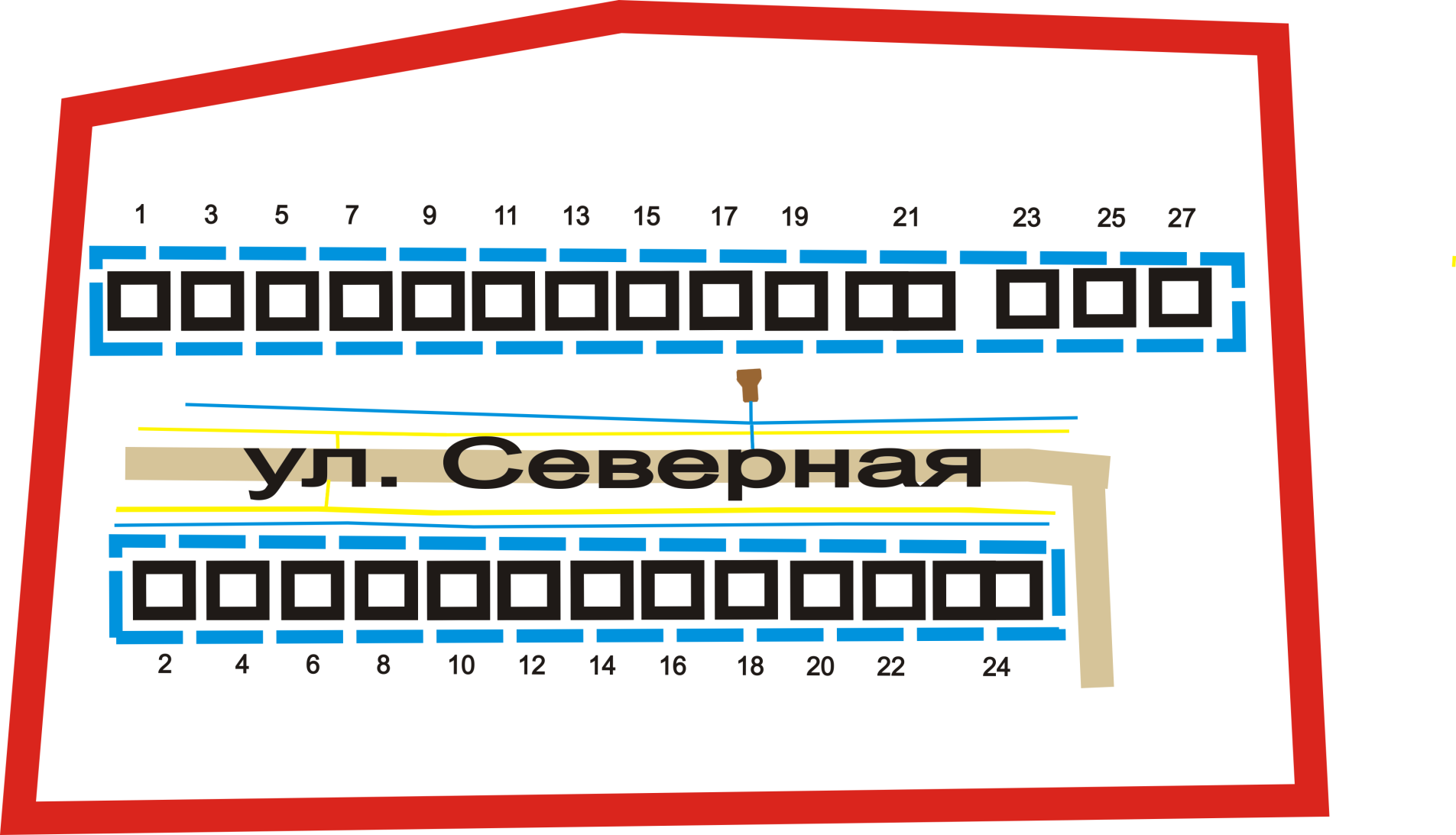 Избирательный округ №10
Графическая схема избирательных округов
 на территории деревни ЯБЛУНОВКА муниципального района Стерлитамакский район
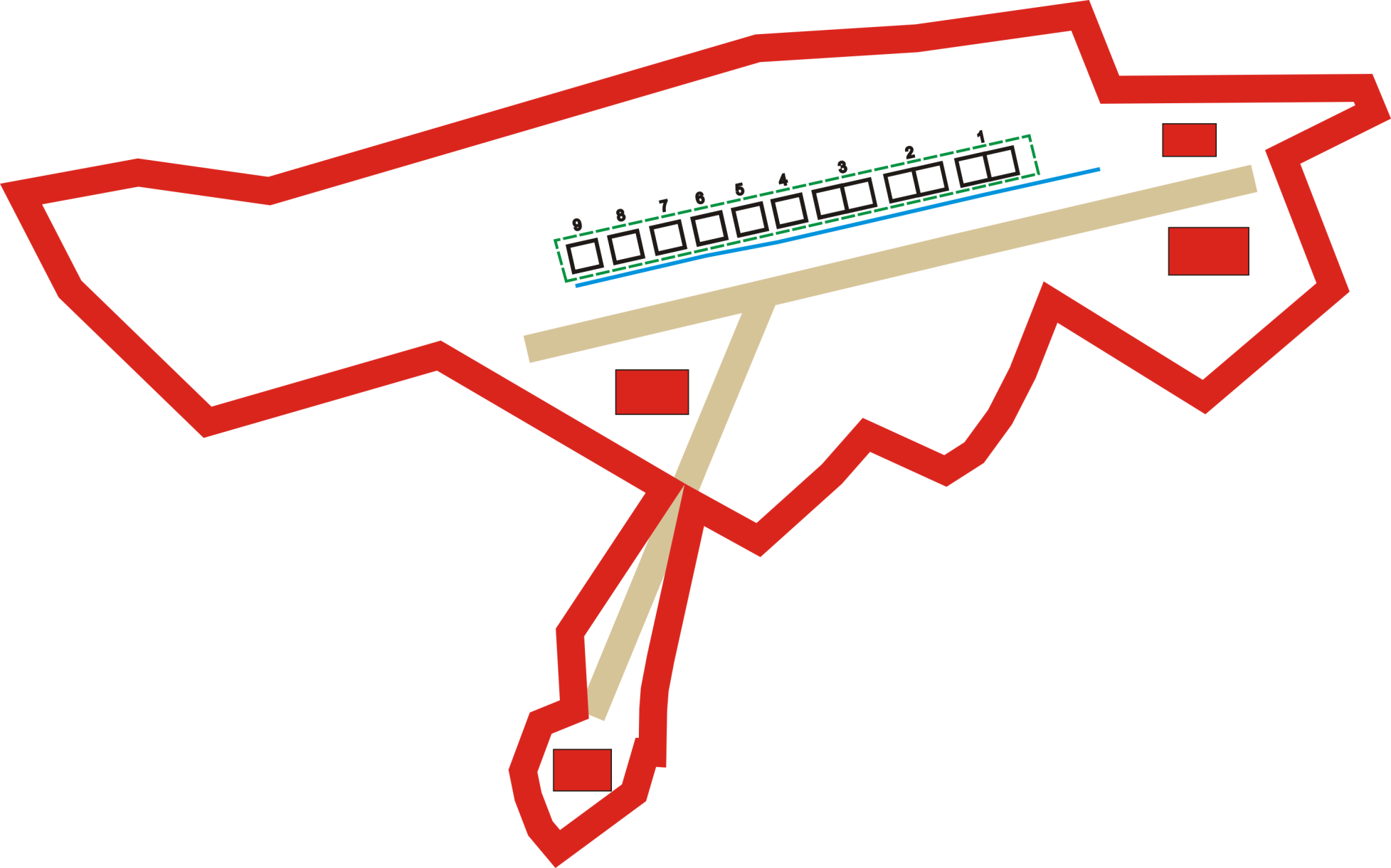 Избирательный округ №10
Графическая схема избирательных округов
 на территории деревни САРАТОВКА муниципального района Стерлитамакский район
Избирательный округ №4
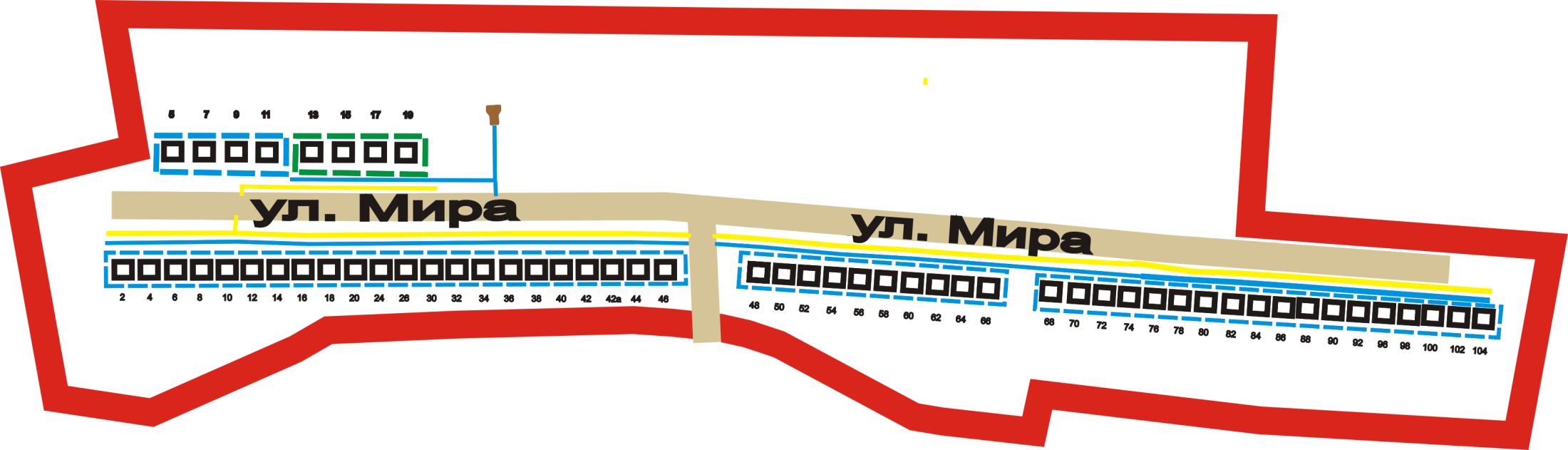 Избирательный округ №4
Избирательный округ №5
Графическая схема избирательных округов
 на территории деревни МАКСИМОВКА муниципального района Стерлитамакский район
Избирательный
 округ №7
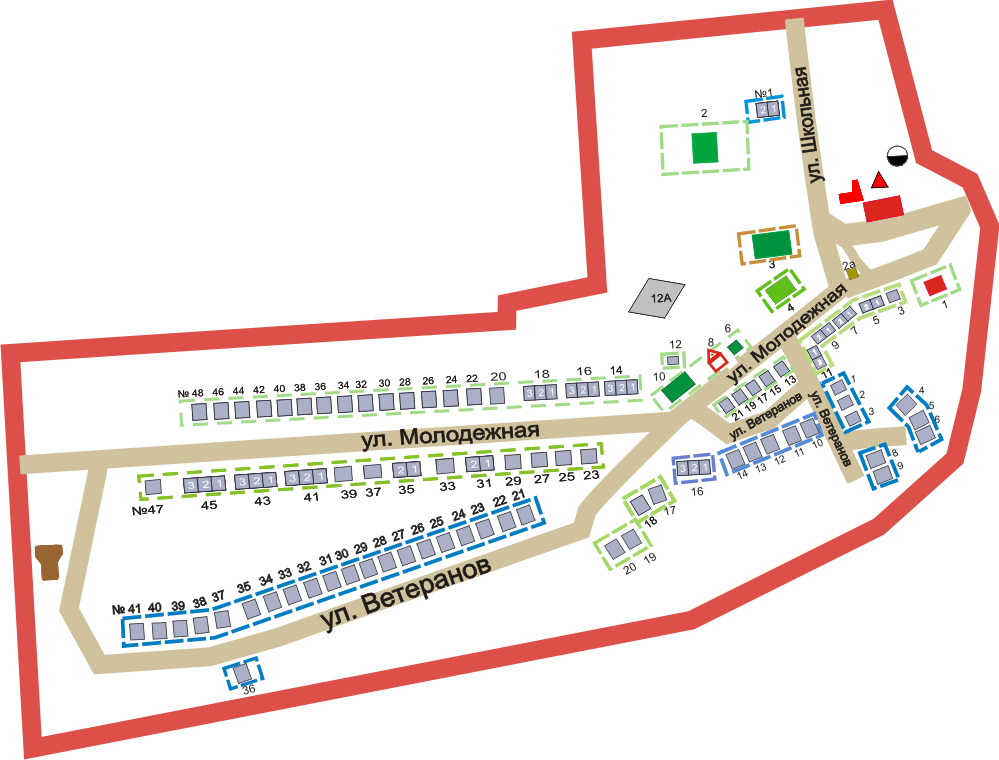 Избирательный
 округ №7
Избирательный
 округ №6
Избирательный
 округ №7
Избирательный
 округ №6
Избирательный
 округ №6
Избирательный
 округ №5
Избирательный
 округ №5
Избирательный
 округ №5
Избирательный
 округ №6
Графическая схема избирательных округов
 на территории деревни ПЕТРОВКА муниципального района Стерлитамакский район
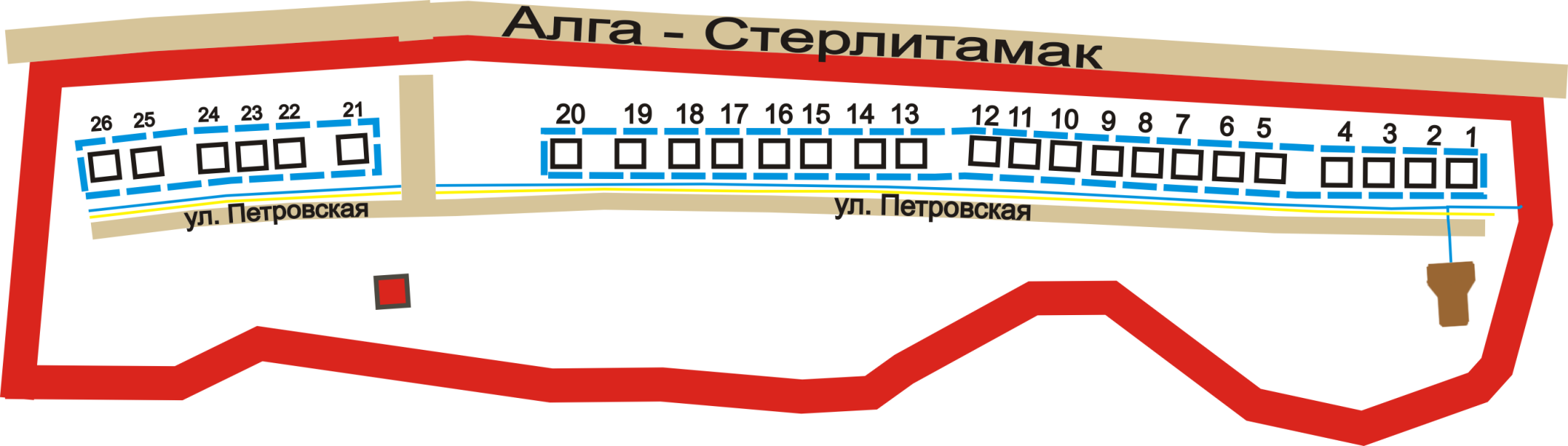 Избирательный округ №3
Графическая схема избирательных округов
 на территории деревни БУГУРУСЛАНОВКА муниципального района Стерлитамакский район
Избирательный округ №2
Избирательный округ №1
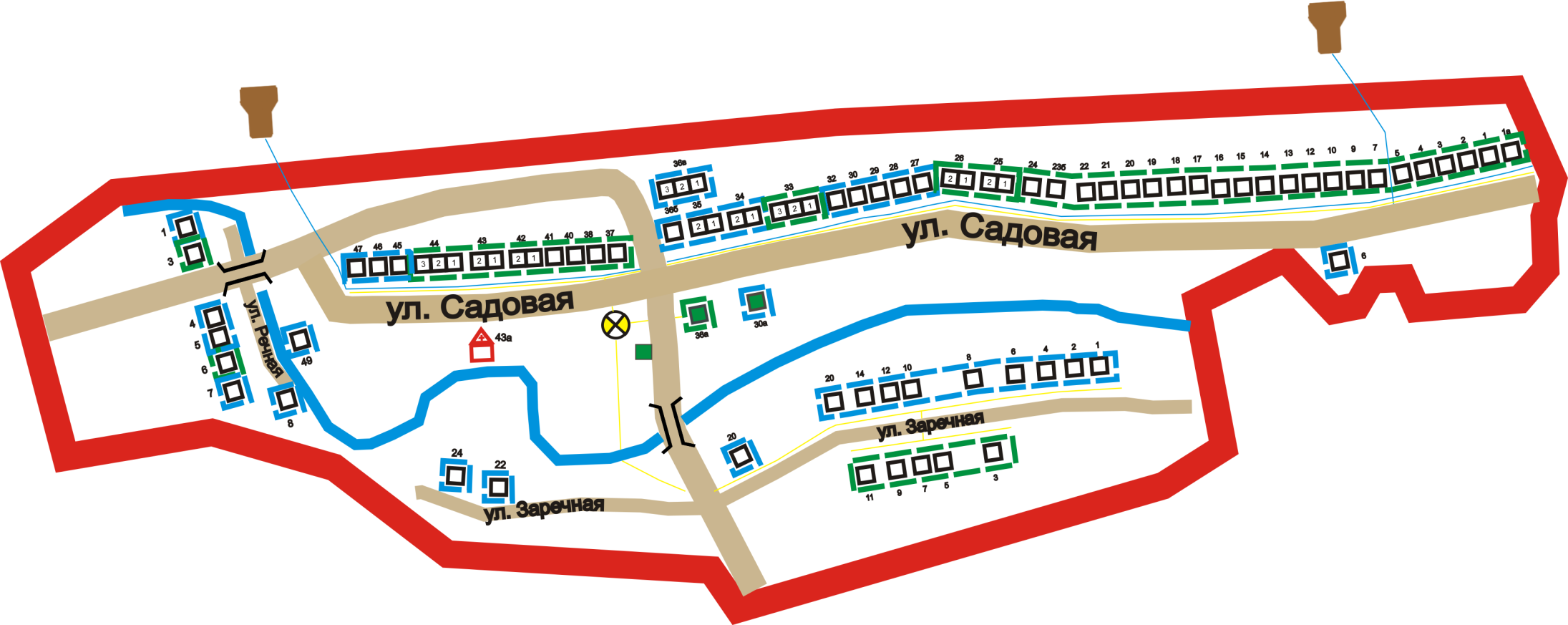 Избирательный округ №2
Избирательный округ №1
Избирательный округ №3
Избирательный округ №3